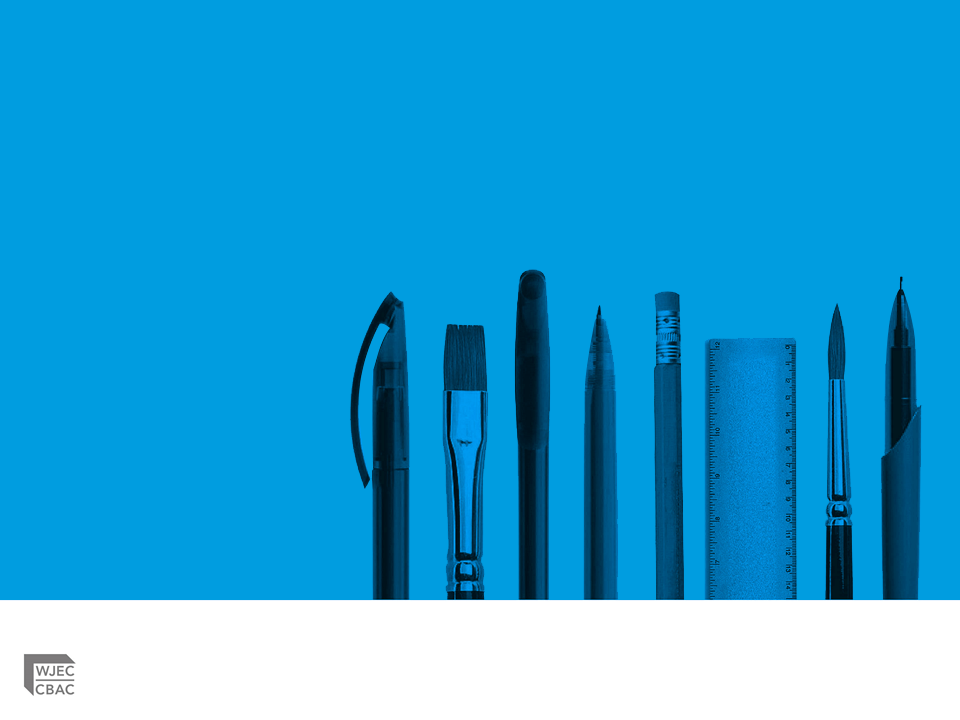 Preparing for the Summer 2022: 
Adapted Assessment Arrangements 
GCSE Drama 

Presenter:
Beverley Roblin
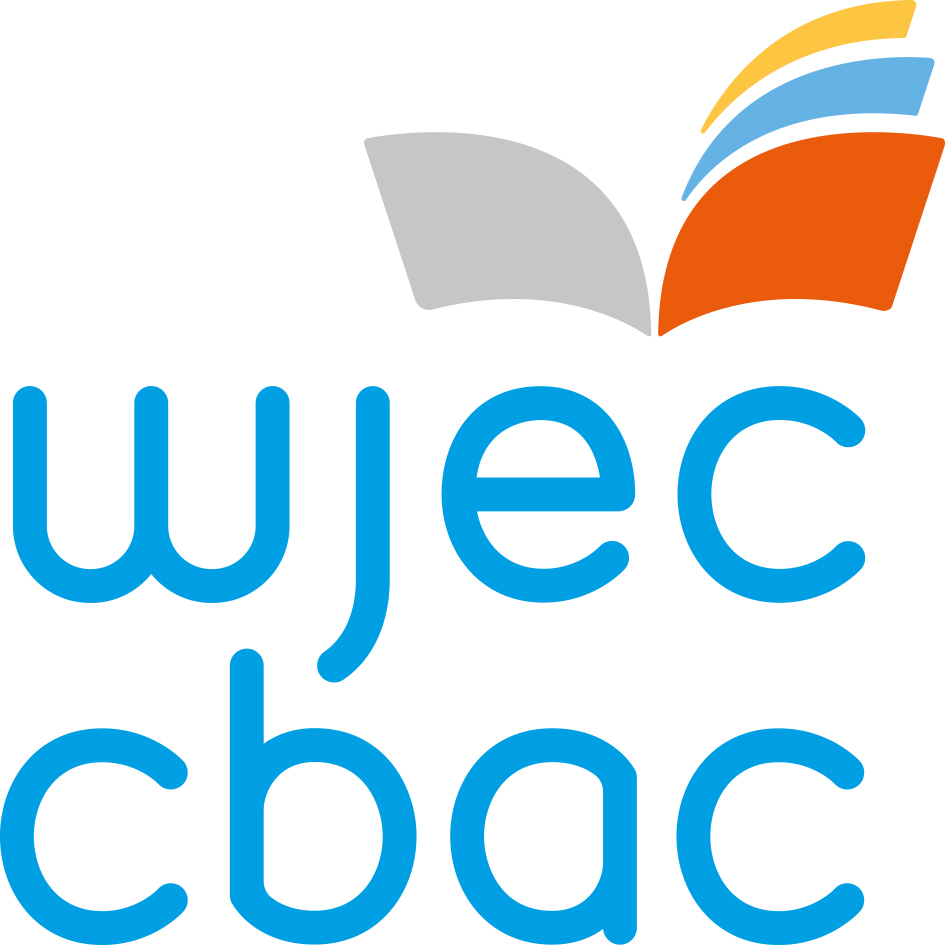 RECORDING

WJEC will be recording this event and a copy of the recording and will be available on the WJEC GCE and GCSE Drama (and theatre)  webpages after this event.

Please type and submit any questions you may have in the Q&A area when this is made available.
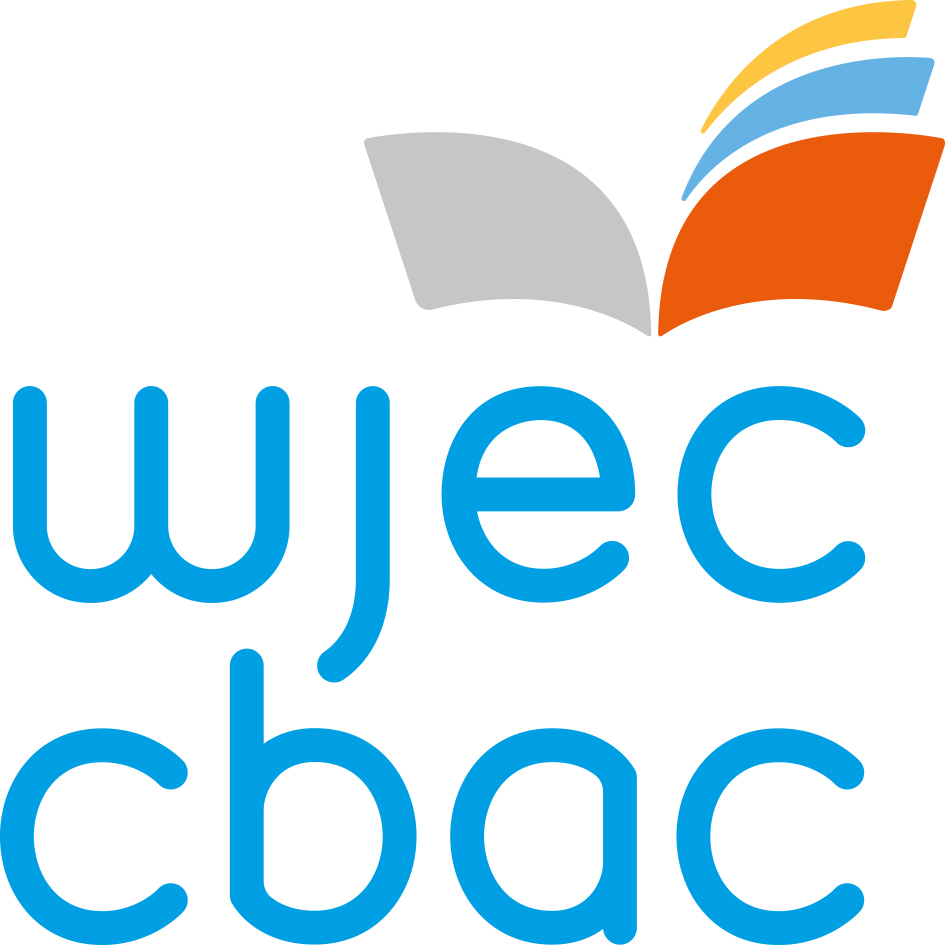 [Speaker Notes: Just two points to bring to your attention
Firstly, that the presentation will be recorded and will be made available later and
Secondly, that you are welcome to send in your questions as the event proceeds. You may receive a response directly, or during the Question and Answer session before we conclude, if time allows.
Alternatively,  a reply will be sent to you within the next day or so.]
Outline of the Adapted Assessment Arrangements
In 2022 only, the WJEC GCSE Drama Unit 2: Performing Theatre will be internally assessed and externally moderated by WJEC.

This unit will therefore follow the same assessment arrangements as Unit 1: Devising Theatre.

Centres are reminded of the adaptations that have been published regarding the summer 2022 examination series. The Summary of Changes document can be accessed via the website.

Centres can choose to assess and record the performances anytime between November and the submission deadline.
Rationale for the Adapted Assessment Arrangements
To make the assessment arrangements more manageable for centres and mitigate student absences due to self-isolation or illness on the day of the assessment (which could affect others in their performance group) by allowing teachers flexibility to set their own dates and/or to hold assessments across a period of time should this be required. 

Within our consultation, many teachers raised concerns regarding the reliability of remote assessment, stating that subtleties in performance and design may be lost if they are assessed via a recording. Therefore, we believe that given the current circumstances and the difficulties around centre visits in 2022, that teachers are best placed to assess the performances as they are present in the centre and able to fully appreciate the subtleties of the performance.
Submission Details
Centres will only need to submit the work of the candidates selected within the initial sample.

Centres will have the option of submitting their work via our e-Submission process or by post.

Centres will need to submit the following documentation along with the candidates’ work:
Programme Proforma (noting all performances within the cohort)
Centre Approval Form
Mark Sheets (one for each candidate within the sample). The mark sheets have been adapted to reflect the assessment arrangements for 2022.
Artistic Intentions form (one for each candidate within the sample). A reminder that there are separate artistic intentions forms for performers and designers.

The documentation can be accessed via our public website  (click on the Key Documents tab, Unit 2 Forms).

The deadline for submission is 5 May 2022.
Assessment
The Unit 2 assessment criteria can be accessed via the specification. There are separate grids for performers (pages 44-45) and designers (pages 46-47). 

As with Unit 1, the assessment criteria has been split into five bands. Band 5 – Band 1, with Band 5 being the highest band.

The appropriate band for each aspect of the assessment should be established by determining which performance descriptor best reflects the candidate’s performance. Look out for key words as guidance e.g. – highly effective, sensitive, fully coherent and fully enhances.

The appropriate mark should then be established by determining the extent to which the candidate has met the criteria within the relevant band.
Assessment
This unit assess:
	AO2 (apply theatrical skills to realise artistic intentions in live 	performance) 

The performance is marked out of a total of 60 marks.

There are three separate aspects to assess:
Application of performing/design skills to realise artistic intentions 
		(30 marks)
Interpretation and engagement to realise artistic intentions 
		(20 marks)
Contribution to the performance as a whole to realise artistic intentions 	(10 marks)
	
Although not assessed, each candidate must complete an Artistic Intentions form. The quality of these intentions are not assessed, however as noted above, candidates are assessed on their ability to realise these intentions within their performance/design.
Assessment
Application of performing/design skills to realise artistic intentions (30 marks)

Within this aspect, for both performers and designers there are three elements to be assessed. In order to aid the assessment process, it is recommended that teachers assess the application of skills to realise artistic intentions as follows:

Performing skills:
		i) 	Physical skills (10 marks)
		ii) 	Vocal skills (10 marks)
		iii)	Interaction with other performers (10 marks)

Design skills:
		i)	Application of design skills (10 marks)
		ii)	Enhance the intended effects (10 marks)
		iii)	Changes/variations in design which complement the performance			(10 marks)
Assessment
Application of performing/design skills to realise artistic intentions (30 marks)

The adaptations noted within the Summary of Assessment for Summer 2022  allows for some flexibility when assessing the application of performing/design skills. For example:

Performance skills:
		If candidates are performing a monologue, 15 marks should be awarded 		for the application of physical skills and 15 marks should be awarded for 		the application of vocal skills, if the performance does not require any 			interaction with other performers.


Design skills:
		Changes/variations could be accredited through the use of colour, texture, 		fabrics, positioning, intensity etc as appropriate to the chosen skill.
Assessment
Interpretation and engagement to realise artistic intentions (20 marks)

Within this aspect for both performers and designers there are two elements to be assessed. In order to aid the assessment process, it is recommended that teachers assess the interpretation and engagement to realise artistic intentions as follows:

Performing skills:
		i) 	Interpretation of character (10 marks)
		ii) 	Communication with the audience (10 marks)

Design skills:
		i)	Interpretation of text (10 marks)
		ii)	Communication of meaning to the audience (10 marks)
Assessment
Contribution to the performance as a whole to realise artistic intentions (10 marks)

How effective was the overall individual contribution? Did the performance sustain audience interest? Think about the actor’s commitment to the role, the energy and focus. 

How effective was the overall individual contribution? How effective was the overall design in performance? Did the design clearly reflect the artistic intentions?
Exemplar
A range of exemplar material with additional commentaries from the Principal Examiner will be available shortly on the secure website (www.wjecservices.co.uk).   You will need a username and password from your Examinations Officer to access the material. 

Once you’ve entered the website:
Click on the RESOURCES tab
Then in the drop-down box choose SUBJECT-SPECIFIC SUPPORT MATERIAL INC CPD & EXEMPLARS
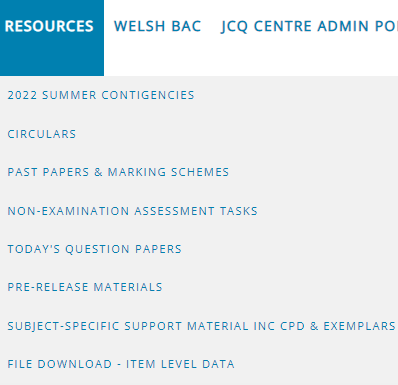 Then in the drop down boxes choose Drama, WJEC, GCSE, Exemplar Materials, 2022.
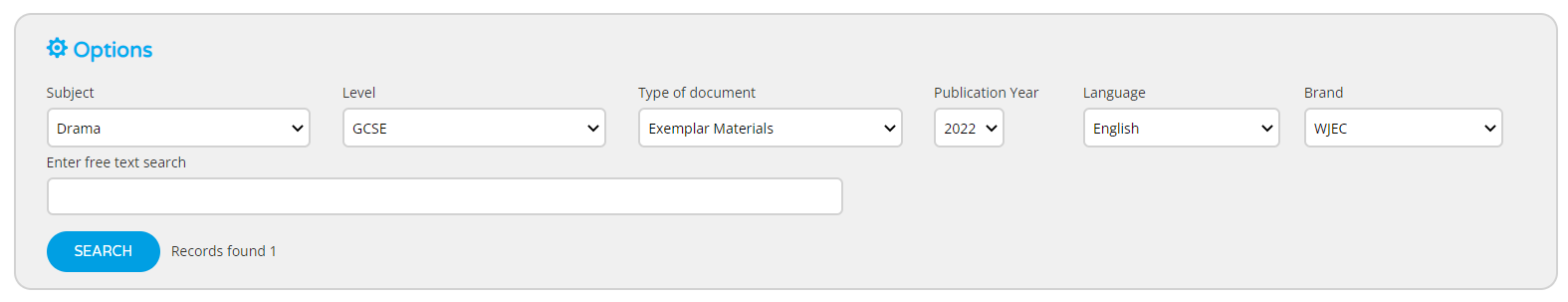 FAQs
How do I enter my students’ marks?
	Marks are to be entered on the secure website under Internal Assessment > 	Internal Assessment Marks/Outcomes. The system will be 	available at least 10 	days before the deadline. Click on the drop-down box 	next to GCSE June 2022 	and find 	Drama (your Exams Officer will need to give you access to this.)  You 	will then find an ‘Enter Marks’ button next to Drama – click on this and you 	will find your candidates listed. When you have entered your marks, a 	‘Submit Marks and View Sample’ button will appear. 

What format should the recordings be in?
	If you’re uploading the work via our e-Submission platform, files should be in 	MP4/MKV format and be up to a maximum size of 200MB. Instructions on how 	to resize files can be found on the GCSE/GCE Drama page under Resources, 	Key Documents, Key Information. For general guidance for the e-submission 	process, please contact: e-submission@wjec.co.uk or 02922404310
	
	DVDs or memory sticks may be used for postal submissions. Password details 	can be sent to encryption@wjec.co.uk if required.

Can the cover sheets be completed and signed digitally?
	Yes, both handwritten and typed/digital signatures and forms are acceptable.
Further Information
Examinations Officers will receive a circular detailing the submission process in March.

Full FAQ document can be accessed on the website under Resources, Key Document, Key Information. 

E-submission Process Subject Guide - Summer 2022

Administration Contacts

Key Dates and Timetables
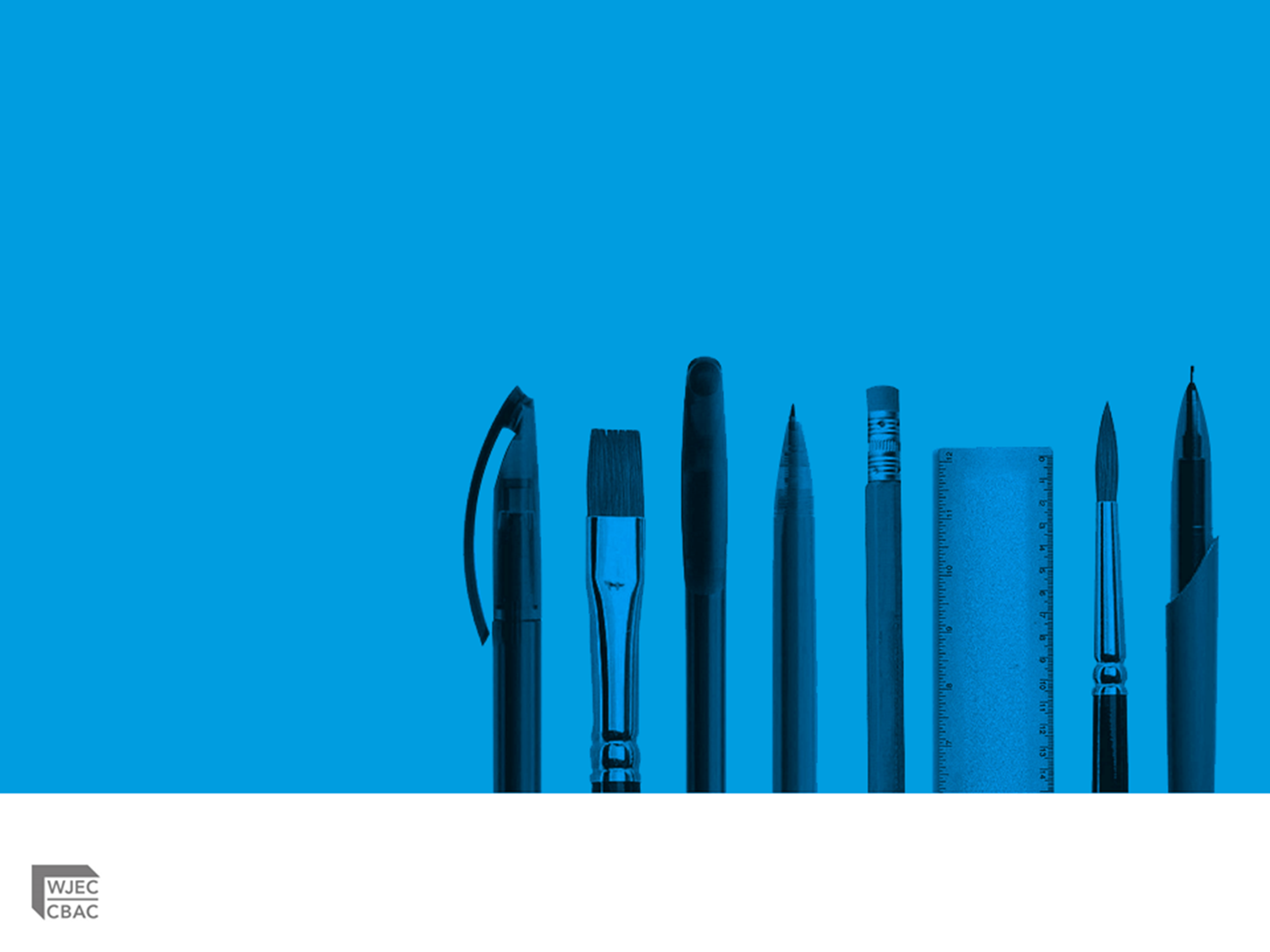 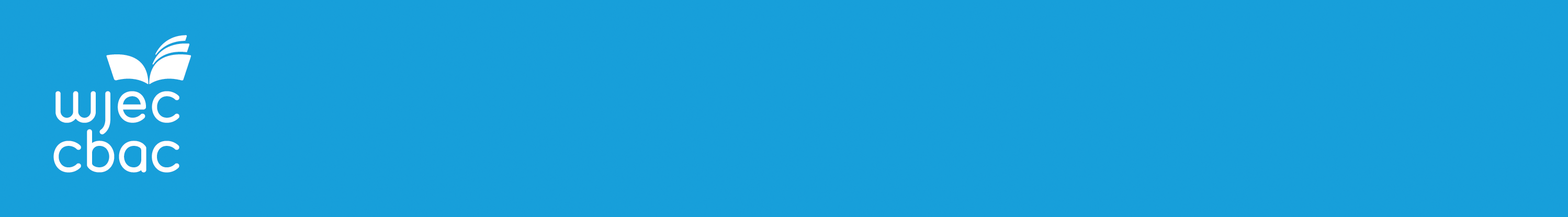 Any Questions?
Contact our specialist Subject Officer or Subject Support Officer with any queries.  


drama@wjec.co.uk